Unsur-unsur, sifat, dan fungsi komunikasi
Tiga konseptualisasi komunikasi
Komunikasi sebagai tindakah satu-arah
Penyampaian pesan
Co: Seseorang bercerita mengenai suatu masalah.
Menurut Michael Burgoon disebut “definisi berorientasi-sumber” (source-oriented definition)
Sifat prosesual interaksi –memberi dan menerima.
2) Komunikasi sebagai interaksi
Dalam arti sempit berarti saling mempengaruhi (mutual-influence).
Bergantian.
Umpan balik (feedback): apakah dapat dimengerti, dapat diterima, menghadapi kendala, dsb.
Co: Mahasiswa tidur ketika perkuliahan berlangsung, kemudian dosen mengeraskan suara.
3) Komunikasi sebagai transaksi
Proses penyandian (encoding) dan penyandian-balik (decoding) bersifat spontan dan simultan (bersamaan).
Dinamis.
“Definisi berorientasi-penerima” (receiver-oriented definition).
Co: Dosen memberikan kuliah, komunikasi terjadi bukan hanya pada isi kuliahnya melainkan menafsirkan perilaku anak didiknya.
Unsur-unsur dasar komunikasi
Tiga unsur utama:
Pengirim pesan
Pesan itu sendiri
Target penerima pesan
Surat bagi kekasih
Anda menuntut ilmu di negeri seberang, rindu 
kepada kekasih. Karena keterbatasan dana, Anda
putuskan menggunakan surat sebagai medium 
pengantar pesan. Kekasih menerima surat Anda. Ia 
pun sama rindunya, membalas surat Anda sambil 
menangis. Tanpa sadar, ia meneteskan air mata, 
jatuh pada surat yang ditulisnya. Anda menerima 
surat itu. Namun, pada bagian tertentu, tulisan 
kekasih Anda tidak terbaca, luntur terkena tetesan 
air matanya.
Tentukan unsur-unsur komunikasi yang Anda ketahui dari kasus surat bagi kekasih?
Identifikasi dari kasus tersebut:
Anda sebagai penyampai pesan
Pesan yang Anda sampaikan
Surat sebagai medium pengantar pesan
Kekasih Anda sebagai penerima pesan
Efek atau pengaruh pesan  menangis
f) Jawaban kekasih Anda
g) Surat sebagai medium
h) Gangguan  tetesan 
air mata
Anda yang menerima 
jawaban dari kekasih.
Unsur-unsur komunikasi (Miller dan Cherry)
Sumber 	Pesan  	Media 	Penerima	 Efek

Umpan balik
		Lingkungan
Sumber
Satu orang atau dalam bentuk kelompok (partai, organisasi atau lembaga).
Pengirim pesan= komunikator (source, sender, encoder).
Encoder diartikan sebagai alat penyandi dan encoding adalah proses penyandian. Sementara itu, yang disandikan adalah pesan.
Sumber dalam komunikasi antara satu orang dengan organisasi
Seorang pelanggan (komunikator) mengajukan ketidakpuasannya atas kinerja produk dari produsen (komunikan) yang baru dibeli.
Petugas humas memberikan jawaban atas ketidakpuasan konsumen, terjadilah komunikasi antara produsen selaku komunikator dan satu orang (pelanggan) selaku komunikan.
Pesan
Sesuatu yang disampaikan pengirim kepada penerima.
Dapat tatap muka atau melalui media komunikasi.
Berupa hiburan, informasi, nasihat atau propaganda.
Message, content, atau information.
Suara, mimik, dan gerak-gerak lazim.
Media
Alat yang digunakan untuk memindahkan pesan dari sumber kepada penerima.
Lanjutan…
Macam-macam bentuknya: pancaindra, saluran komunikasi (telepon, surat, e-mail) media sosial, dsb.
Dalam komunikasi massa: 
Media cetak (majalah, surat kabar, buletin, dsb) 
Media elektronik (komputer, radio, film, TV, dsb)
Penerima
Khalayak, sasaran, komunikan, audience atau receiver.
Keberadaan penerima adalah akibat karena adanya sumber.
Decoder merupakan alat penyandi balik
Decoding adalah proses penyandian balik, yang disandibalikkan adalah pesan.
Lanjutan…
Tidak ada penerima jika tidak ada sumber.
Prinsip  mengenali khalayak, dengan mengetahui dan memahami karateristik penerima, ada peluang untuk mencapai keberhasilan komunikasi.
Dilihat dari jumlah komunikator dan komunikannya, proses komunikasi dapat terjadi dalam 9 kemungkinan:
Antara satu orang dan satu orang.
Misal: penulis dengan kekasih penulis
2) Antara satu orang dan banyak orang.
Misal: penulis dengan mahasiswa penulis.
3) Antara satu orang dan massa.
Misal: penulis sebagai penulis opini di koran, 
penulis sebagai komunikator massa yang 
menyampaikan pesan melalui media massa.
4) Antara banyak orang dan satu orang.
Misal: sekelompok warga desa melakukan demonstrasi 
terhadap lurahnya atau menyampaikan tuntutan kepada 
kepala desanya.
Antara banyak orang dan banyak orang.
Misal: sekelompok mahasiswa dengan kelompok 
lainnya.
6) Antara banyak orang dan massa.
Misal: sekelompok polisi mencanangkan pesan anti-
terorisme, menyampaikan pesan melalui TV sebagai 
media massa elektronik.
7) Antara massa dan satu orang.
Misal: khalayak pembaca media massa 
mempertanyakan pernyataan seorang tokoh di media 
massa.
8) Antara massa dan banyak orang.
Misal: khalayak pembaca media massa 
mempertanyakan sikap sekolompok polisi yang katanya 
anti-terorisme tadi
9) Antara massa dan massa.
Misal: sebagiah khalayak media massa pembaca 
Tempo yang setuju atas pemberitaan, sementara 
sebagian khalayak lainnya tidak setuju atas 
pemuatan berita di majalah itu.
Pengaruh
Pengaruh atau efek adalah perbedaan antara apa yang dipikirkan, dirasakan, dan dilakukan oleh penerima sebelum dan sesudah menerima pesan.
Dapat terjadi pada pengetahuan, sikap tingkah laku seseorang (De Fleur).
Co: perubahan hidup sehat dengan tidak merokok.
Bagan umpan balik
PESAN
Komunikator 1
Komunikator 2
Komunikan 1
Komunikan 2
Tanggapan balik atau umpan balik
Umpan balik adalah salah satu bentuk dari pengaruh yang berasal dari penerima.
Umpan balik dapat juga berasal dari unsur lain seperti pesan dan media, meski pesan belum sampai pada penerima.
Co: surat yang memerlukan perubahan sebelum dikirim.
Lingkungan
Lingkungan atau situasi ialah faktor-faktor tertentu yang dapat mempengaruhi jalannya komunikasi.
Terdiri dari empat macam:
Lingkungan fisik
Lingkungan sosial budaya
Lingkungan psikologis
Dimensi waktu
A. Lingkungan fisik
Proses komunikasi hanya bisa terjadi kalau tidak terdapat rintangan fisik.
Co: geografis
Komunikasi sering kali sulit dilakukan karena faktor jarak yang begitu jauh, di mana tidak tersedia fasilitas komunikasi seperti telepon, kantor pos atau jalan raya.
B. Lingkungan sosial
Faktor sosial budaya, ekonomi dan politik yang bisa menjadi kendala terjadinya komunikasi.
 Co: kesamaan bahasa, kepercayaan, adat istiadat dan status sosial.
C. Dimensi psikologis
Pertimbangan kejiwaan yang digunakan dalam berkomunikasi.
Co: menghindari kritik yang menyinggung perasaan orang lain, menyajikan materi yang sesuai dengan khalayak.
Dimensi psikologis ini biasa disebut dimensi internal.
D. Dimensi waktu
Situasi yang tepat untuk melakukan kegiatan komunikasi.
Banyak proses komunikasi tertunda karena perhitungan waktu, misalnya musim.
Efek komunikasi
Tahu
Kognitif
Efek
Sikap: setuju atau tidak setuju
Afektif
Konatif
Tingkah laku nyata
Sifat komunikasi
Tatap muka
Tatap muka (face to face): komunikasi yang secara langsung berhadapan atau bertemu antara komunikator dengan komunikan.
Rapat, kuliah, seminar, dsb.
2) Bermedia (mediated)
Proses komunikasi yang memanfaatkan sarana tekhnologi (cetak dan elektronik).
Fungsi komunikasi
Menyampaikan informasi (to inform)
Pesan atau informasi.
Ungkapan perasaan: marah, kesal, senang, dsb.
“Hai.. Sudah tahu belum, kalau besok ada Merry Riana di Udinus?”
Lanjutan…
2) Mendidik (to educate)
Lanjutan….
3) Menghibur (to entertain)
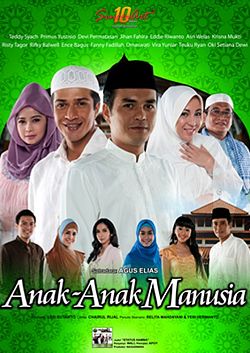 Sebagai “teman” dalam perjalanan ke kampus, kantor, kemacetan.
Fungsi menghibur dikemas untuk menjual “kemasan hiburannya” kepada pihak industri massa untuk memasang iklan.
Lanjutan…
4) Pengawasan (surveillance)
 Peringatan kepada komunikan (massa)
 Berita berkaitan dengan akan terjadinya gempa, angin topan, pencurian, dsb.
Lanjutan…
5) Mempengaruhi (to influence)
Co: Rayuan “MLM”.
Pengaruh berupa  perubahan sikap, pendapat, perilaku.
“Isu” menyenangkan atau mengecewakan menimbulkan misscommunication, missunderstanding.
Adanya konflik karena misscommunication membuat komunikasi harus mampu berperan sebagai “mediator”.
6) Penerusan nilai-nilai (Transmission of values)
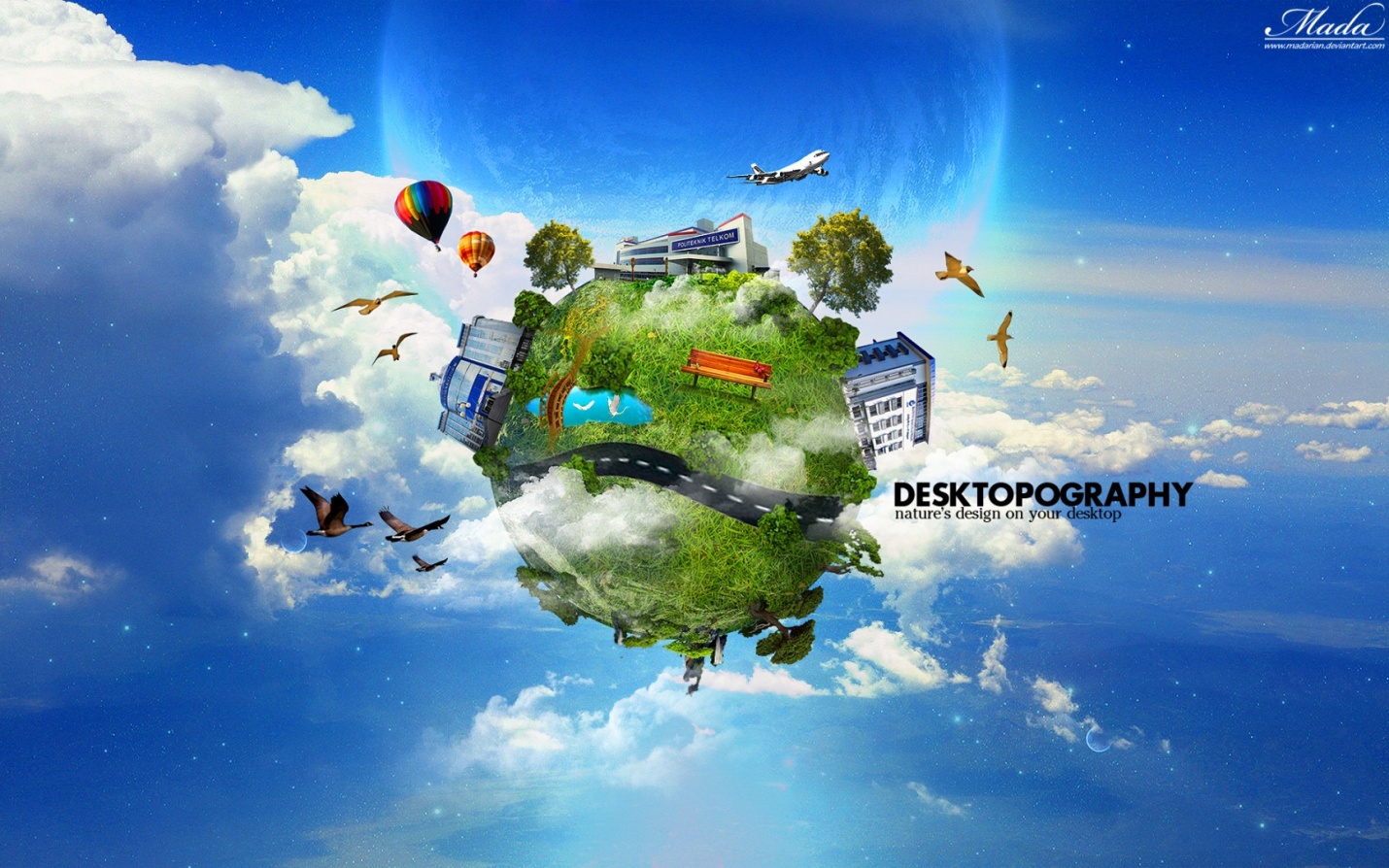 Disebut juga fungsi sosialisasi (proses belajar).
Proses belajar menurut Peter L. Berger: proses penanaman nilai-nilai atau kebiasaan dalam kehidupan masyarakat.
Co: Dari kecil anak belajar untuk menerima dan memberikan sesuatu dari dan kepada orang lain menggunakan tangan kanan.
Fungsi komunikasi menurut Thomas M. Scheidel, Gordon L dan Rudolph
Menjalin hubungan persaudaraan
Komunikasi sebagai alat untuk menjalin hubungan persaudaraan atau kontak sosial.
Co: perkenalan pegawai baru diawali dengan berjabat tangan, berbicara langsung.
Saling kenal dan menyapa meski hanya basa-basi saja.
Lanjutan…
2) Memperteguh atau menguatkan hubungan
Alat untuk memperteguh atau menguatkan (memupuk dan memelihara) hubungan.
Co: seseorang yang sudah lama tidak kontak dengan saudara kemudian muncul ingin melakukan kontak.
Co: ikatan yang bersifat primodial (suku, agama, wilayah atau asal, dsb), fenomena “mudik”.
Terima kasih
Tugas
Buat review tentang efek komunikasi 
Maksimal 5 halaman
Serahkan minggu depan
Iklan Layanan Masyarakat KB